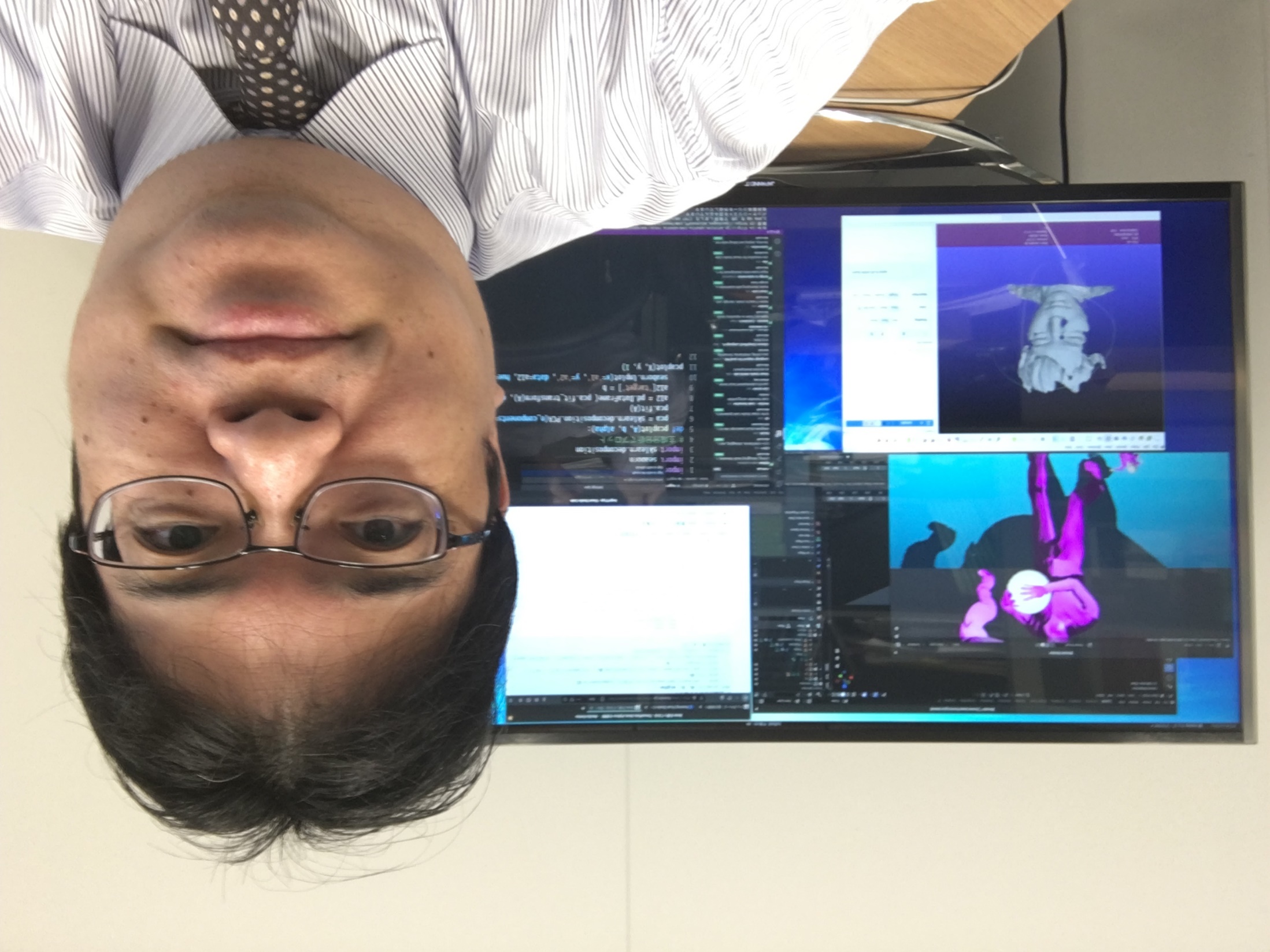 rd-2. ヒストグラム，散布図，折れ線グラフ，要約統計量
データサイエンス演習
（R システムを使用）https://www.kkaneko.jp/de/rd/index.html
金子邦彦
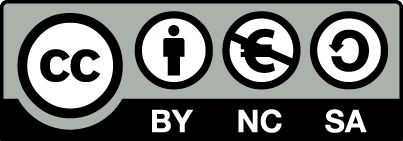 1
2-1 パッケージの追加インストール
2
パッケージの設定 (1/2)
次の手順で，必要なパッケージをインストール
パッケージをインストールするのにインターネット接続が必要
install.packages("ggplot2")    を実行



install.packages("dplyr") を実行
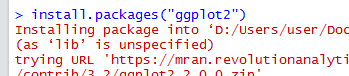 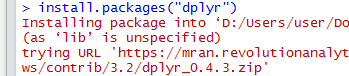 3
パッケージの設定 (2/2)
install.packages("tidyr")    を実行



install.packages("magrittr") を実行



install.packages("KernSmooth") を実行
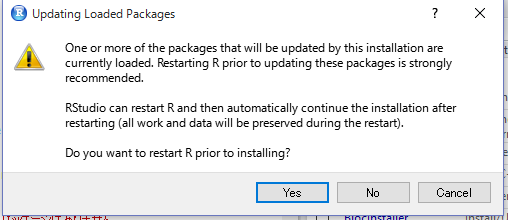 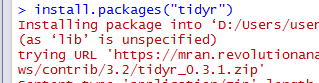 こんな表示が
でたら Yes
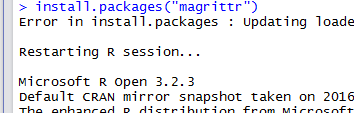 ※ 「K」と「S」が大文字
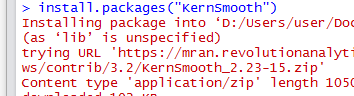 4
2-2 R オブジェクトのコンストラクタ
5
コンストラクタの例
テーブルの例
x1 <- data.frame( 年次=c(1985, 1990, 1995, 2000, 2005, 2010),
                 出生数=c(1432, 1222, 1187, 1191, 1063, 1071),
                 死亡数=c(752, 820, 922, 962, 1084, 1197) )
上記のテーブルを生成するコンストラクタ
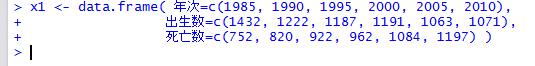 6
コンストラクタの動作画面
2-3 iris データセット
7
アヤメ属 (Iris)
多年草
世界に 150種. 日本に 9種.
花被片は 6個
外花被片（がいかひへん） Sepal 
	3個（大型で下に垂れる）
内花被片（ないかひへん） Petal
	3個（直立する）
8
Iris データセット
3種のアヤメの外花被辺、内花被片の幅と長さを計測したデータセット
 	Iris setosa
 	Iris versicolor
	Iris virginica
データ数は 50 × 3
作成者：Ronald Fisher 
作成年：1936
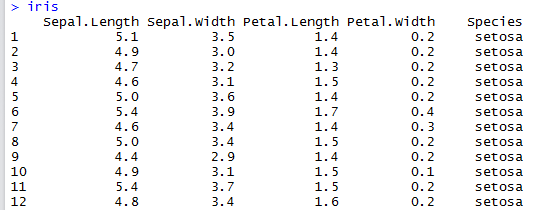 Iris データセットは，Ｒシステムの中に組み込み済み
9
2-4 ヒストグラムの例
10
iris の 4属性それぞれのヒストグラム
属性： Sepal.Length, Sepal.Width, Petal.Length, Petal.Width
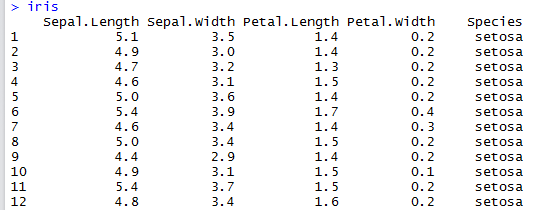 各属性のヒストグラム
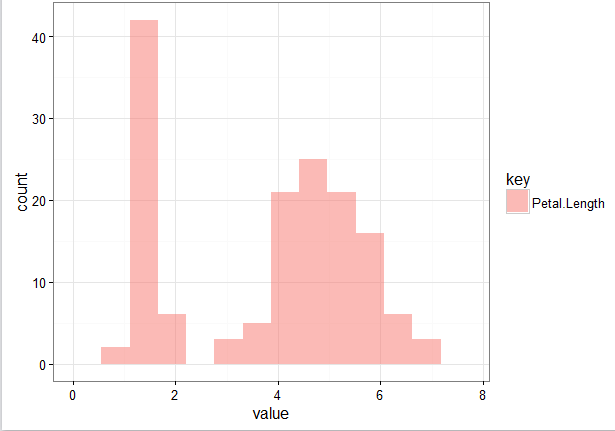 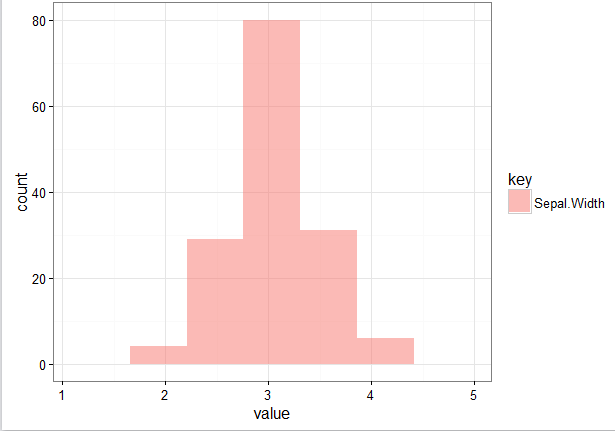 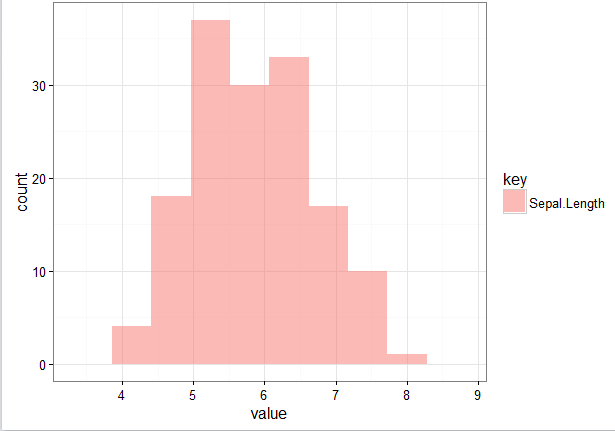 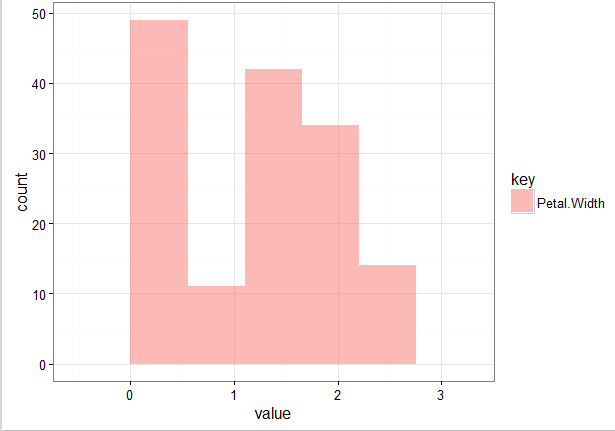 11
複数ヒストグラムの重ね合わせ表示
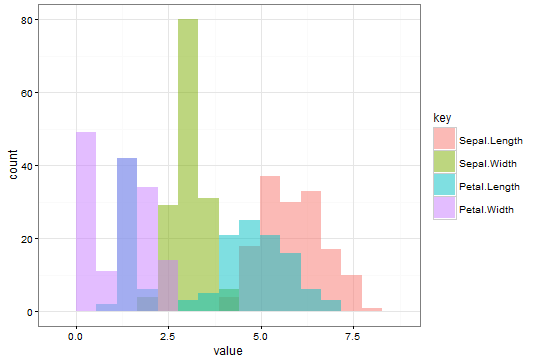 library(dplyr)
d2 <- tbl_df( iris )
library(tidyr)
library(magrittr)
library(KernSmooth)
library(ggplot2)
d2 %>% select( Sepal.Length, Sepal.Width, Petal.Length, Petal.Width ) %>% gather() %>% ggplot( aes(x=value, fill=key) ) +
  geom_histogram( binwidth=dpih( use_series(d2, Sepal.Length) ), alpha=0.5, position="identity") +
  theme_bw()
12
ヒストグラムでの区間幅の調整
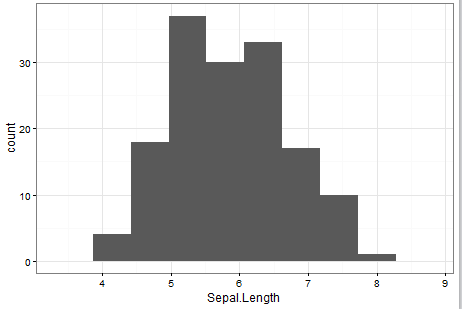 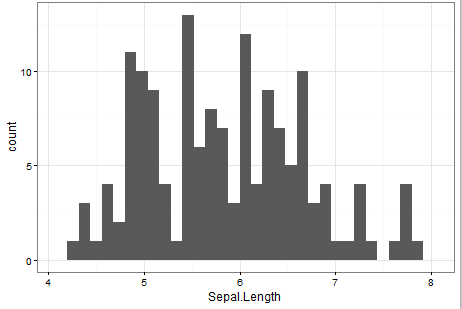 区間幅を、dpih 関数を用いて調整
区間幅 = 0.1
library(ggplot2)
ggplot(iris, aes(x = Sepal.Length)) + 
  geom_histogram(binwidth=0.1) + 
  theme_bw()
library(magrittr)
library(KernSmooth)
library(ggplot2)
ggplot(iris, aes(x = Sepal.Length)) + 
  geom_histogram( 
    binwidth=dpih( iris$Sepal.Length ) ) + 
  theme_bw()
13
2-5 散布図，折れ線グラフ
14
散布図、折れ線グラフのバリエーション
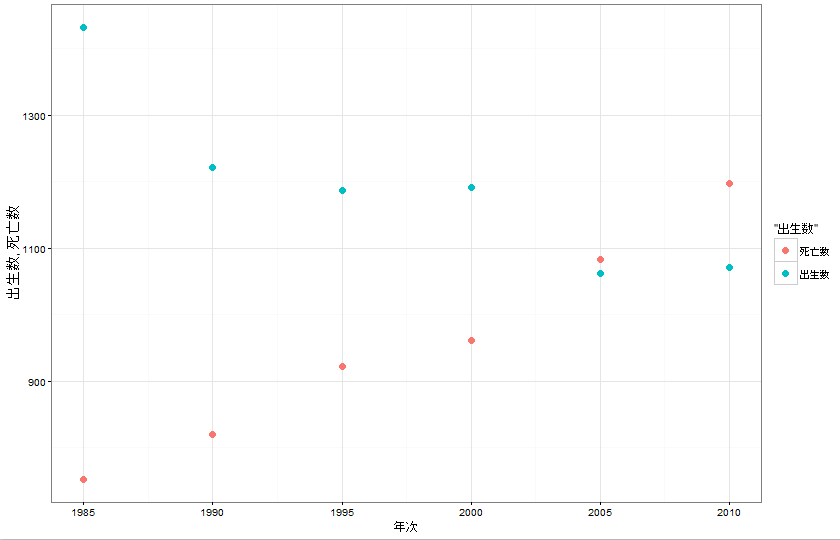 散布図
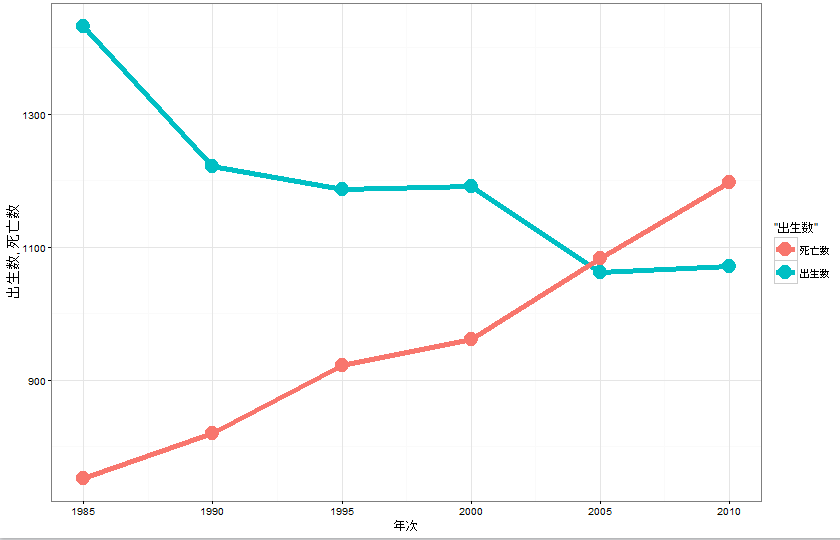 散布図
＋折れ線
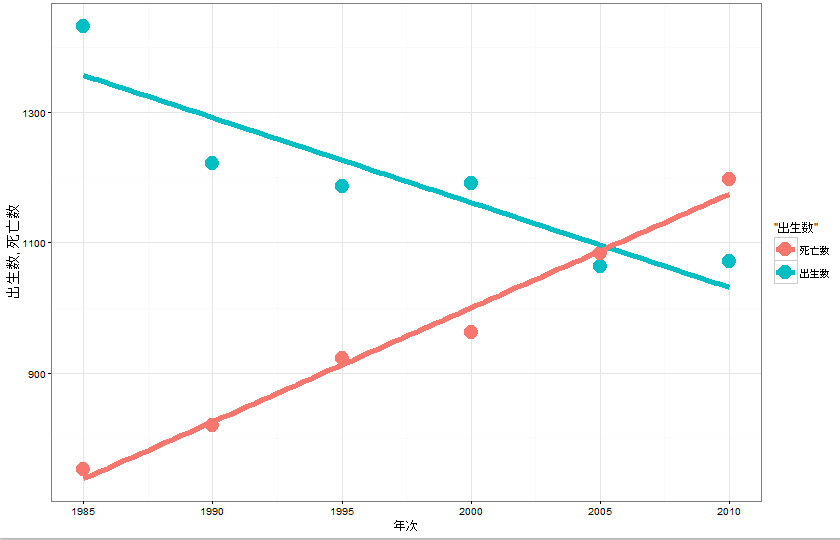 散布図
＋線形近似
出生数、死亡数の推移
出典：総務省「第63回 日本統計年鑑 平成26年」
15
散布図
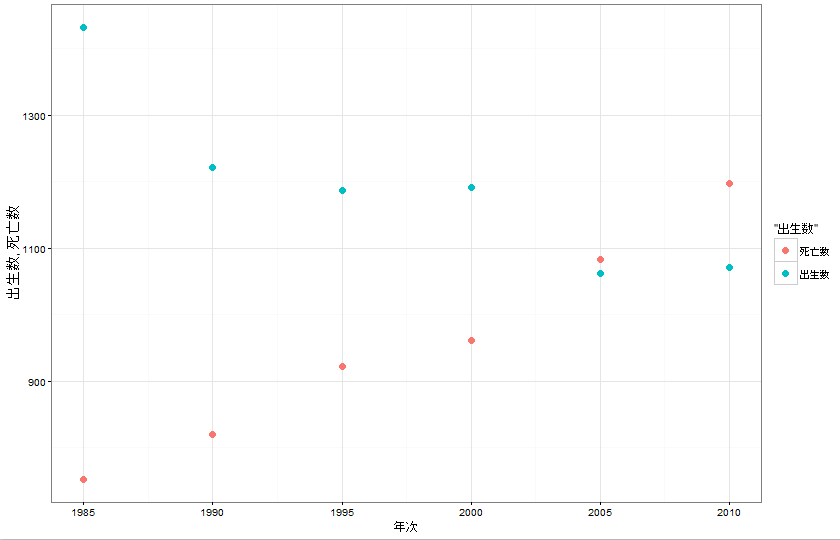 x1 <- data.frame( 年次=c(1985, 1990, 1995, 2000, 2005, 2010),
                 出生数=c(1432, 1222, 1187, 1191, 1063, 1071),
                 死亡数=c(752, 820, 922, 962, 1084, 1197) )
library(ggplot2)
ggplot(x1, aes(x=年次)) + 
  geom_point( aes(y=出生数, colour="出生数"), size=3 ) + 
  geom_point( aes(y=死亡数, colour="死亡数"), size=3 ) + 
  labs(x="年次", y="出生数, 死亡数") + 
  theme_bw()
16
散布図＋折れ線
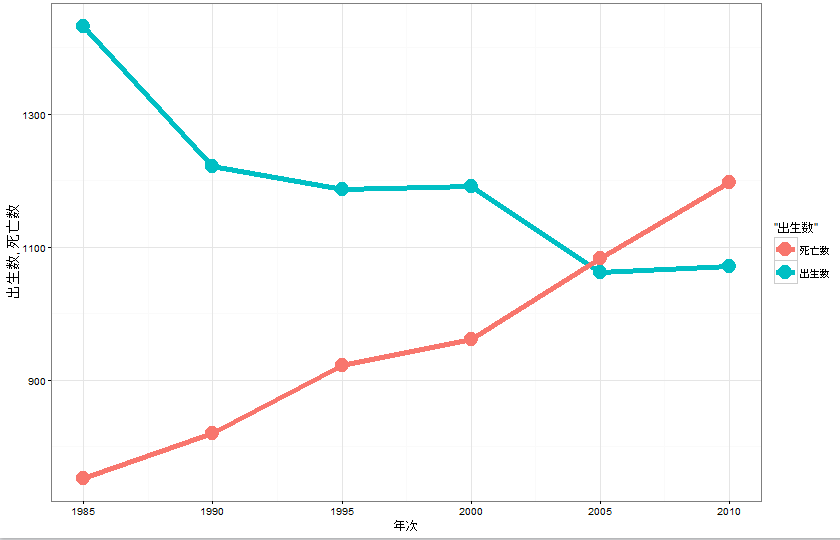 x1 <- data.frame( 年次=c(1985, 1990, 1995, 2000, 2005, 2010),
                 出生数=c(1432, 1222, 1187, 1191, 1063, 1071),
                 死亡数=c(752, 820, 922, 962, 1084, 1197) )
library(ggplot2)
ggplot(x1, aes(x=年次)) + 
  geom_point( aes(y=出生数, colour="出生数"), size=6 ) + 
  geom_point( aes(y=死亡数, colour="死亡数"), size=6 ) + 
  geom_line( aes(y=出生数, colour="出生数"), size=2 ) + 
  geom_line( aes(y=死亡数, colour="死亡数"), size=2 ) + 
  labs(x="年次", y="出生数, 死亡数") + 
  theme_bw()
17
散布図＋線形近似
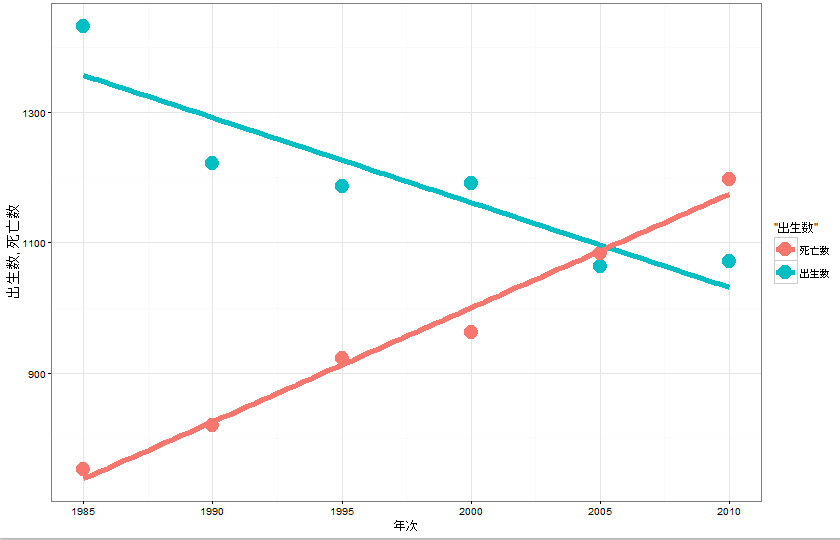 x1 <- data.frame( 年次=c(1985, 1990, 1995, 2000, 2005, 2010),
                 出生数=c(1432, 1222, 1187, 1191, 1063, 1071),
                 死亡数=c(752, 820, 922, 962, 1084, 1197) )
library(ggplot2)
ggplot(x1, aes(x=年次)) + 
  geom_point( aes(y=出生数, colour="出生数"), size=6 ) + 
  geom_point( aes(y=死亡数, colour="死亡数"), size=6 ) + 
  stat_smooth( method="lm", se=FALSE, aes(y=出生数, colour="出生数"), size=2 ) + 
  stat_smooth( method="lm", se=FALSE, aes(y=死亡数, colour="死亡数"), size=2 ) + 
  labs(x="年次", y="出生数, 死亡数") + 
  theme_bw()
18
2-6 グラフのファイルへの保存
19
png ファイルの作成
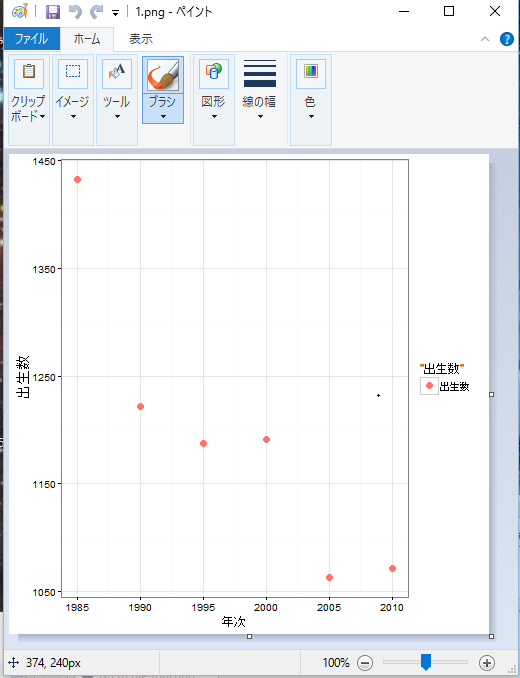 ファイル f:/1.png に保存
x1 <- data.frame( 年次=c(1985, 1990, 1995, 2000, 2005, 2010),
                 出生数=c(1432, 1222, 1187, 1191, 1063, 1071),
                 死亡数=c(752, 820, 922, 962, 1084, 1197) )
library(ggplot2)
png("f:/1.png")
ggplot(x1, aes(x=年次)) + 
  geom_point( aes(y=出生数, colour="出生数"), size=3 ) + 
  labs(x="年次", y="出生数") + 
  theme_bw()
dev.off()
20
2-7 要約統計量，頻度，ヒストグラム
21
ここで行うこと
各フィールドの頻度（数え上げ）
	種類ごとの数え上げ
各フィールドの要約統計量の算出
	平均 (mean)、標準偏差 (sd)、分散 (var)
	中央値 (median)、四分位点 (quantile)、
	最大値 (max)、最小値 (min)
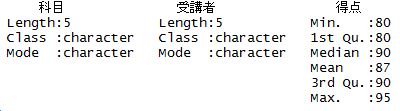 要約統計量の例
22
元データ
ここでの説明で使用するデータ
成績データ
d1 <- data.frame(
    科目=c("国語", "国語", "算数", "算数", "理科"), 
    受講者=c("A", "B", "A", "B", "A"), 
    得点=c(90, 80, 95, 90, 80) )
コンストラクタ
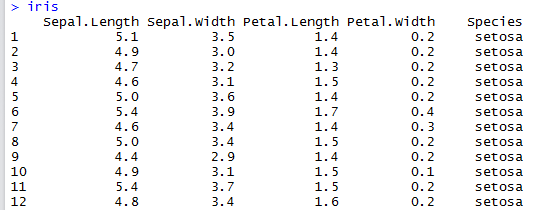 ※ iris データセットは 
R システムに組み込み済み
iris データセット
23
要約統計量（summary を使用）①
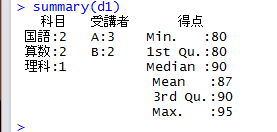 成績
◆　数値属性に対しては
　　　最小、最大、平均、
         中央値、四分位点
d1 <- data.frame(
    科目=c("国語", "国語", "算数", "算数", "理科"), 
    受講者=c("A", "B", "A", "B", "A"), 
    得点=c(90, 80, 95, 90, 80) )
summary(d1)
24
頻度のグラフ化 ①
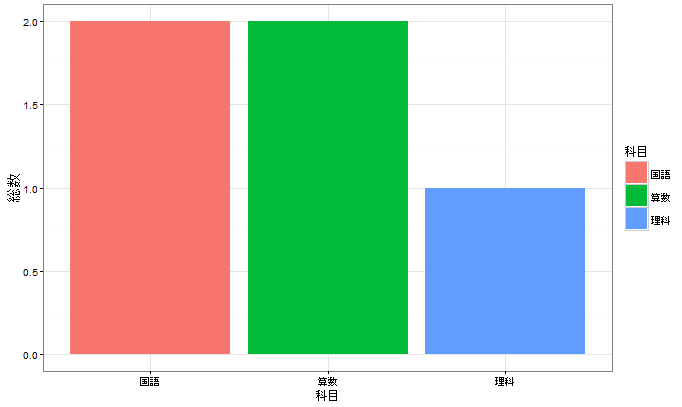 d1 <- data.frame(
    科目=c("国語", "国語", "算数", "算数", "理科"), 
    受講者=c("A", "B", "A", "B", "A"), 
    得点=c(90, 80, 95, 90, 80) )
library(ggplot2)
ggplot(d1, aes( x=科目, fill=科目 )) + 
  geom_bar(stat="count") + 
  labs(x="科目", y="総数") + 
  theme_bw()
25
頻度のグラフ化 ②
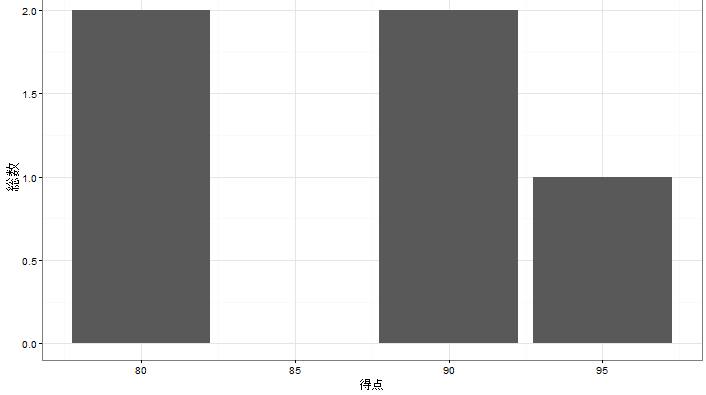 d1 <- data.frame(
    科目=c("国語", "国語", "算数", "算数", "理科"), 
    受講者=c("A", "B", "A", "B", "A"), 
    得点=c(90, 80, 95, 90, 80) )
library(ggplot2)
ggplot(d1, aes( x=得点 )) + 
  geom_bar(stat="count") + 
  labs(x="得点", y="総数") + 
  theme_bw()
26
要約統計量（summary を使用）②
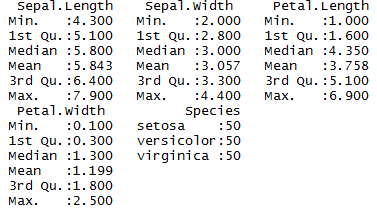 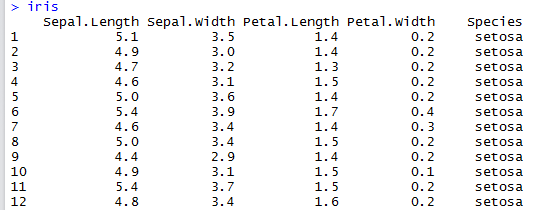 iris データセット
summary(iris)
27